Minecraft Education
3-1 Monthly Challenge build – “Area and perimeter”
Integrating ADST
SKILLS
Technologies
DESIGN
Skills are developed through practice, effort, and action.
The choice of technology and tools depends on the task.
Designs can be improved with prototyping and testing.
~”The Applied Design, Skills, and Technologies curriculum builds on students’ natural curiosity, inventiveness, and desire to create and work in practical ways.”~
Goal and Rationale from BC ADST Curriculum
Minecraft EDU is a virtual land where users can create their own worlds and experiences using building blocks.  
Using Minecraft EDU allows students to explore numerous educational concepts and curricular competencies in a game-based learning environment.   
It requires the student to DESIGN, practice SKILLS and use TECHNOLOGY complete a task.  
By using Minecraft EDU to teach curricular concepts, the ADST competencies are naturally being developed.
SD72 Minecraft Education Edition
Access Minecraft Education Edition from the Apps list on the Student Devices (tap the Windows key –> type in Mine -> select Minecraft.
Sign In using SD72 Microsoft login credentials.  Students will have to use FULL account name:  firstname.lastname@stu.sd72.bc.ca   & password.
Saved Worlds are access from “My Worlds”.
New Worlds are access from “Library -> Biomes & Worlds”
TASK
Complete Monthly Build Challenge – “Area and Perimeter”.
Record answers on Student Handout provided.
Complete self-reflection sheet
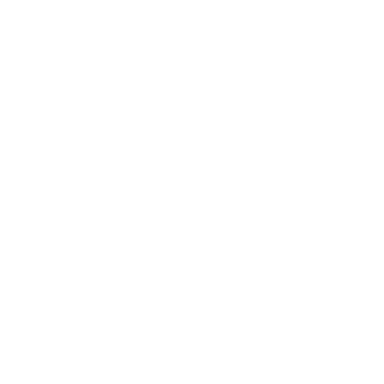 Student Reflection
preparation
For TEACHER preparation, it is recommended to watch the Minecraft Education Tutorials on the following topics:
5. Chalkboards (3:30)See link on slide #10.
Play-> View Library -> How to Play -> Start Here -> 5. Chalkboards
Review
4. Camera & Portfolio Tutorial (6:00 min)

Print Student Handout for recording answers.  See link on slide #8.
Print Student Reflection Sheet.  See link on slide #8.
Student SD72 Microsoft login information
Headphones for the students watching the tutorials.
Monthly Build Challenge – “Area and Perimeter”
Play -> View Library -> Monthly Build Challenges -> Area and Perimeter
Lesson Summary
Learn how to use the Minecraft interface to build representational structures.
Explore the relationship between the Minecraft grids and units of measure.
Practice perimeter and area calculations within Minecraft and provide evidence on slates.
Lesson #3-1
Curricular competencies
MATH
Communicate mathematical thinking in many ways.
Represent mathematical ideas in concrete, pictorial, and symbolic forms.
Connect mathematical concepts to each other and to other areas and personal interests.
Students will
GRADE 4:  Perimeter;  Grade 5:  perimeter and area:
Build time right into the lesson for students to discuss answers with each other.  
Teachers could even use the template provided to create a master answer sheet that could be projected to allow students to verify correct answers AND to discuss if discrepancies arise.
Provide time to complete self reflection sheet.
Complete the Monthly Build Challenge – “Area and Perimeter”
Take a picture of each slate with the correct calculations.
Record the calculations on worksheet provided.
Work with a partner to compare and discuss answers.
Share and Learn
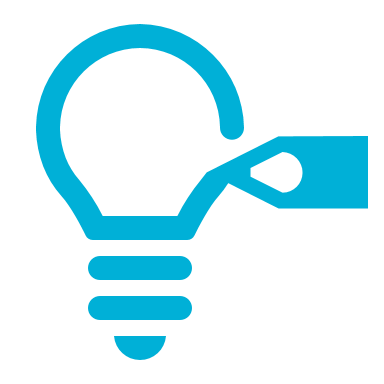 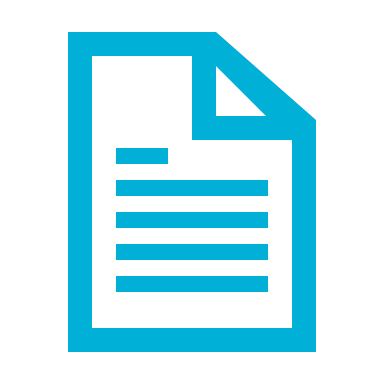 Student Recording Handout
Student Reflection
8
TIPS
To write on the slate position the crosshairs (+) on the slate, click and type.
Double tap the space bar to fly and get an ariel view of your shape.
Video – Tutorial
Boards, Slates and Posters
Play-> View Library -> How to Play -> Start Here -> 5. Chalkboards
Boards, Slates and Posters  (3:40)
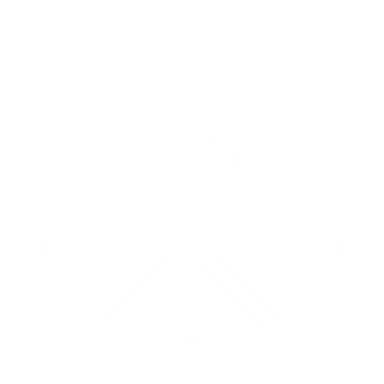 10
MINECRAFT KEYBOARD & MOUSE CONTROLS
Resources